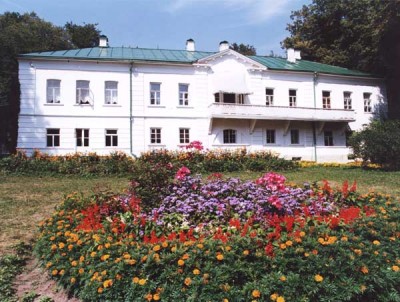 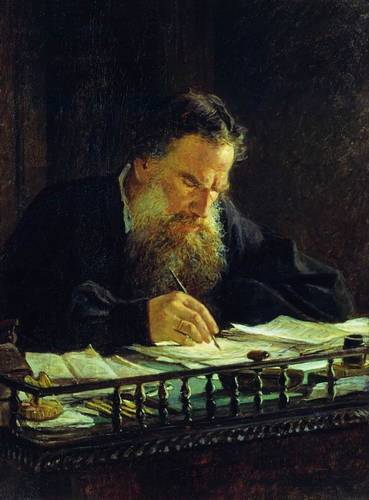 Контраст как приём, раскрывающий идею рассказа Л.Н.Толстого "После бала"
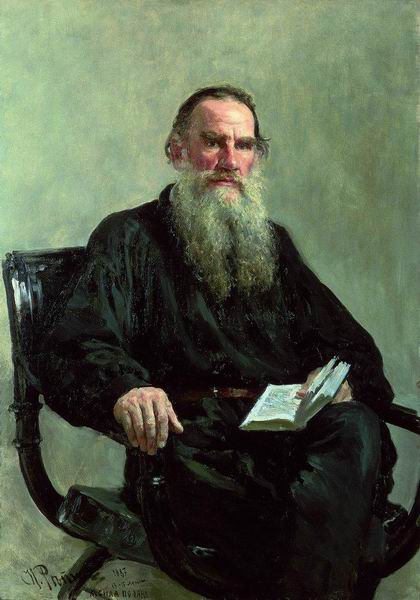 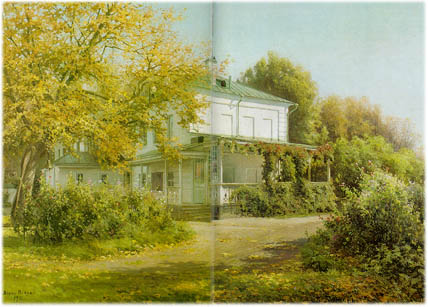 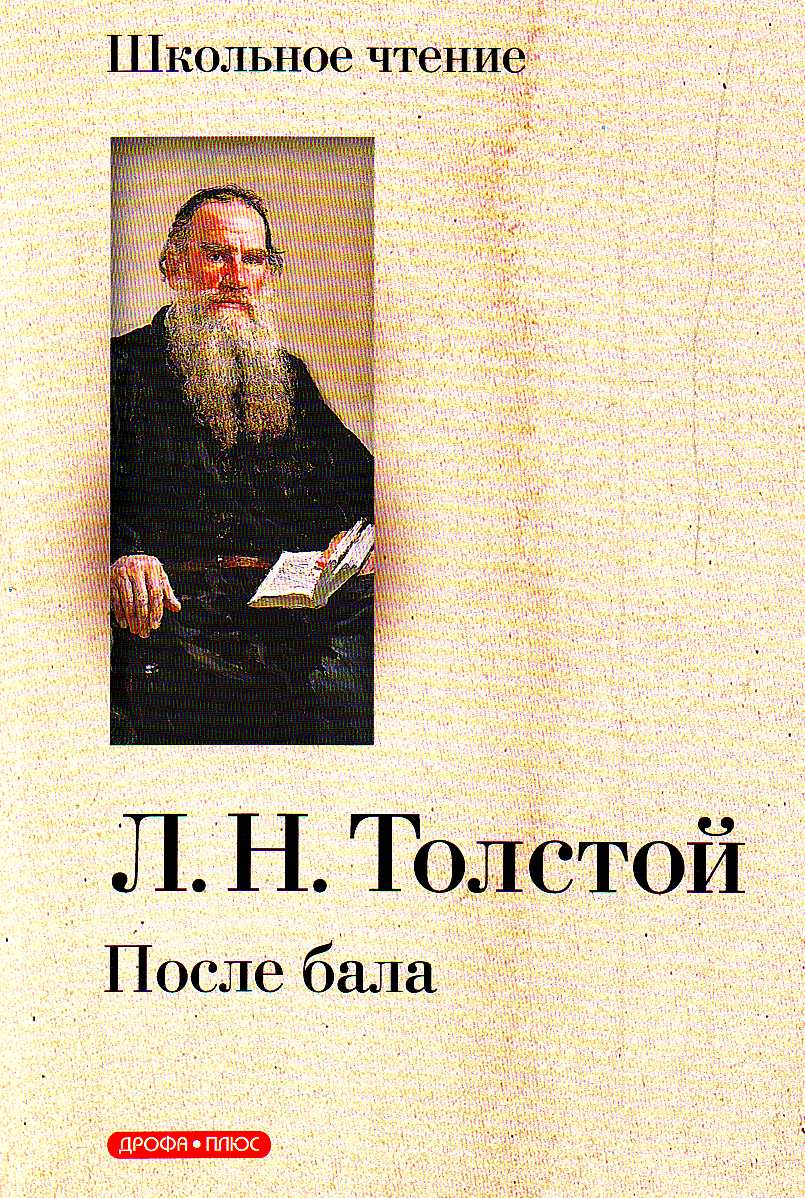 Что такое композиция произведения?
(Построение художественного произведения, обусловленное его содержанием и характером)
Два эпизода в рассказе
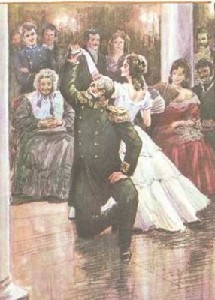 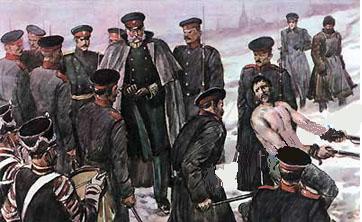 Словарная работа
Контраст - фр.contraste– резко выраженная противоположность
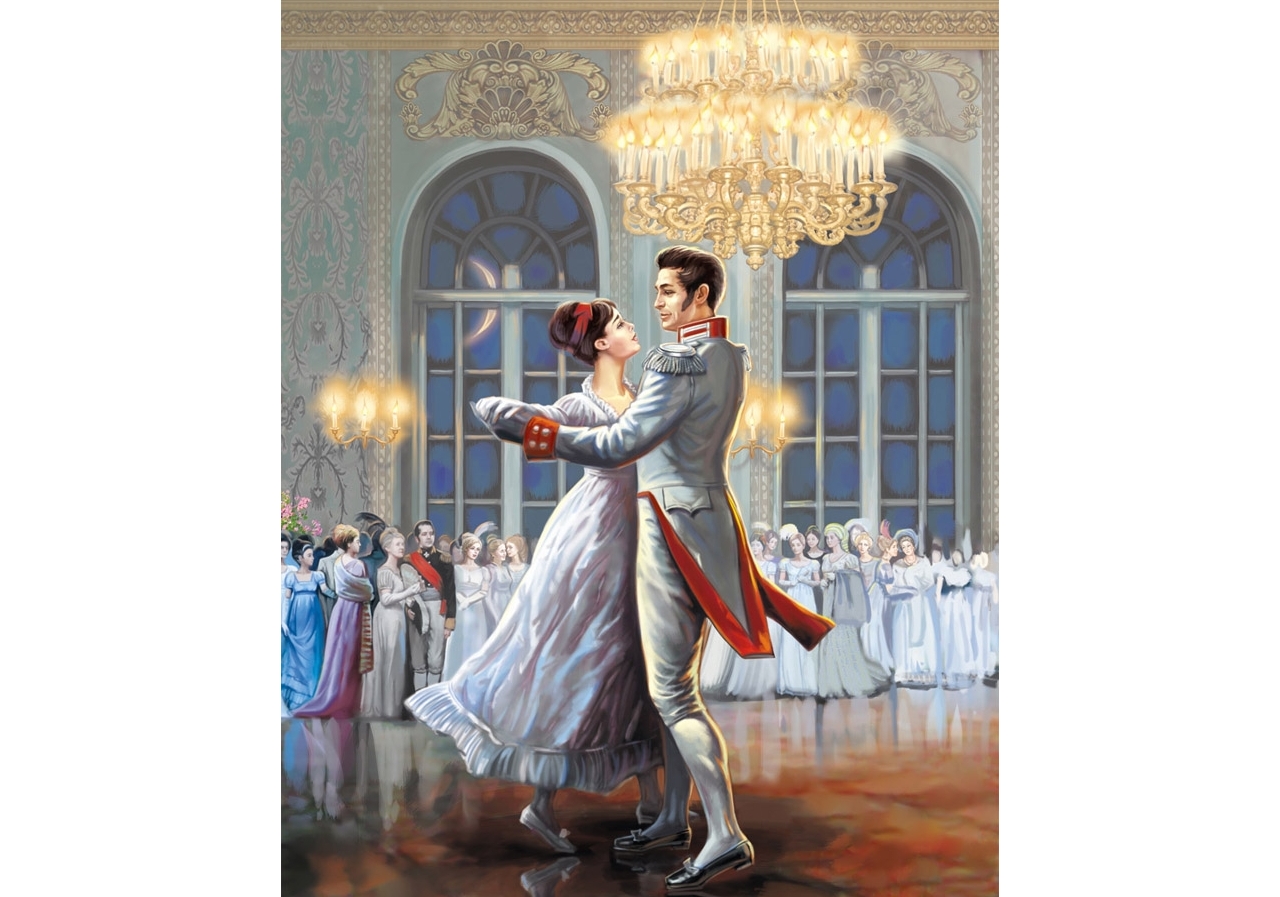 На балу
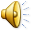 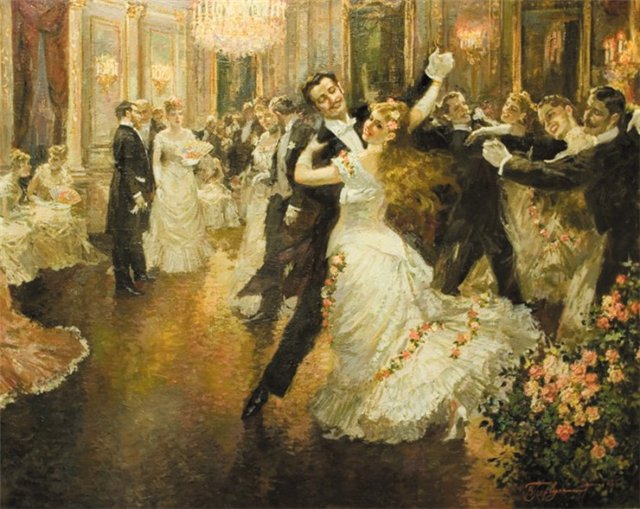 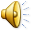 После бала
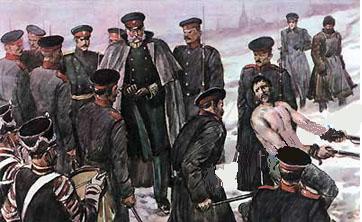 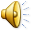 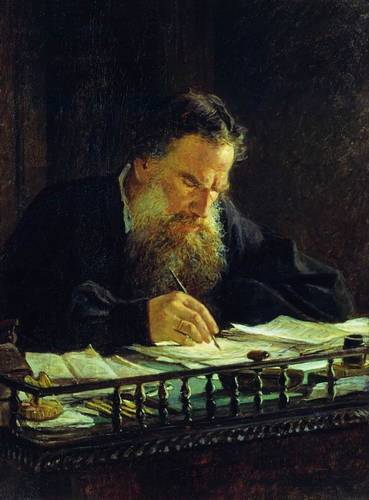 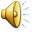 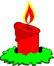 Домашнее задание:
Сравнительная характеристика